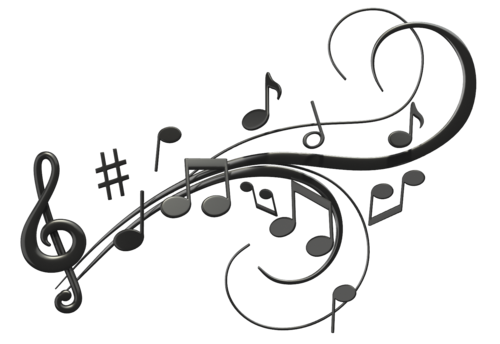 “LET IT RISE”
by Holland Davis
Let It Rise

Let the glory of the Lord
Rise among us
Let the glory of the Lord
Rise among us
Let the praises of the King
Rise among us
Let it rise
Let the songs of the Lord
Rise among us
Let the songs of the Lord
Rise among us
Let the joy of the King
Rise among us
Let it rise

Oh let it rise
Oh let it rise
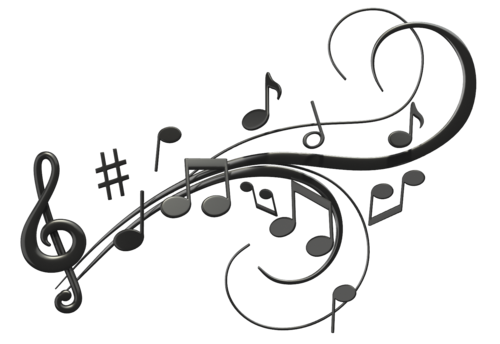 Kyrie……….. “Lord Have Mercy”
by Michael W. Smith/Amy Grant
Lord Have Mercy

Verse 1
Jesus I've forgotten
The words that You have spoken
Promises that burned within my heart
Have now grown dim
With a doubting heart I follow
The paths of earthly wisdom
Forgive me for my unbelief
Renew the fire again
Chorus 
Lord have mercy
Christ have mercy
Lord have mercy on me
Lord have mercy
Christ have mercy
Lord have mercy on me
Verse 2
I have built an altar
Where I've worshipped things of man
I have taken journeys
That have drawn me far from You
Now I am returning
To Your mercies ever flowing
Pardon my transgressions
Help me love You again
Chorus 
Lord have mercy
Christ have mercy
Lord have mercy on me
Lord have mercy
Christ have mercy
Lord have mercy on me
Verse 3
I have longed to know You
And all Your tender mercies
Like a river of forgiveness
Ever flowing without end
So I bow my heart before You
In the goodness of Your presence
Your grace forever shining
Like a beacon in the night
Chorus 
Lord have mercy
Christ have mercy
Lord have mercy on me
Lord have mercy
Christ have mercy
Lord have mercy on me

CCLI Song # 2989578
Steve Merkel
GOD OF THE HARVEST
Words and Music by Larry Olson
and Karol Baer
©2003 Dakota Road Music
All rights reserved. Used by permission.
You are God of the seed
God of the soil
God of the hope
God of the toil
You are God of the rain
God of the sun
God of the harvest with blessings for everyone
From the fields and the gardens
come your blessed gifts of life
Colors blossom, vines are dancing
roots uplifted with our thanks
You are God of the seed
God of the soil
God of the hope
God of the toil
You are God of the rain
God of the sun
God of the harvest with blessings for everyone
From the womb of all creation
springs the fruit, the living light
Grace abundant, mercy flowing
nourishing and bringing life
You are God of the seed
God of the soil
God of the hope
God of the toil
You are God of the rain
God of the sun
God of the harvest with blessings for everyone
Where there is hunger
where there is need
may we share your bounty
may we always see
You are God of the seed
God of the soil
God of the hope
God of the toil
You are God of the rain
God of the sun
God of the harvest with blessings for everyone
“HE KNOWS MY  NAME”, TOMMY WALKERTHE CONTEMPORARY BAND
Blessed Be Your Name
Blessed be Your name,
In the land that is plentiful,
Where Your streams of abundance flow,
Blessed be Your name.
Blessed be Your name,
When I’m found in the desert place,
Though I walk through the wilderness,
Blessed be Your name.
Every blessing You pour out I’ll,
Turn back to praise.
When the darkness closes in, Lord,
Still I will say...
Blessed be the name of the Lord,
Blessed be Your name.
Blessed be the name of the Lord,
Blessed be Your glorious name.
Blessed be Your name,
When the sun’s shining down on me,
When the world’s all as it should be,
Blessed be Your name.
Blessed be Your name,
On the road marked with suffering,
Though there’s pain in the offering,
Blessed be Your name.
Every blessing You pour out I’ll,
Turn back to praise.
When the darkness closes in, Lord,
Still I will say...
Blessed be the name of the Lord,
Blessed be Your name.
Blessed be the name of the Lord,
Blessed be Your glorious name.
You give and take away,
You give and take away.
My heart will choose to say,
Lord, blessed be Your name.
Every blessing You pour out I’ll,
Turn back to praise.
When the darkness closes in, Lord,
Still I will say...
Blessed be the name of the Lord,
Blessed be Your name.
Blessed be the name of the Lord,
Blessed be Your glorious name.
Blessed be the name of the Lord,
Blessed be Your name.
Blessed be the name of the Lord,
Blessed be Your glorious name.
You give and take away,
You give and take away.
My heart will choose to say,
Lord, blessed be Your name.
Today Is The Day
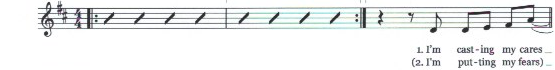 1)  I’m casting my cares
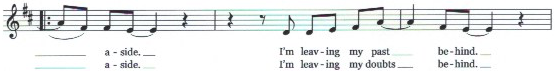 aside.                                  I’m leaving my past          behind.
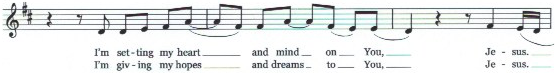 I’m setting my heart       and mind      on     You,                         Je - sus
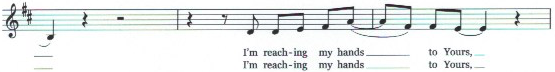 I’m reaching my hands             to Yours,
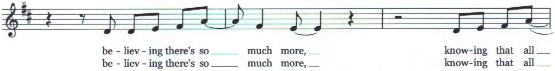 believing there’s so       much more,                                knowing that all
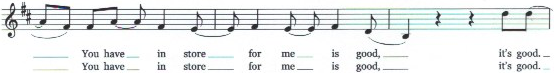 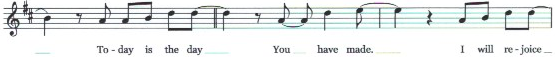 You have     in   store          for    me        is   good,                           it’s good.
Today   is  the day                 You    have made.                    I  will rejoice
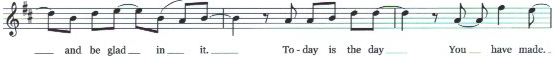 and be glad       in        it.                  Today  is  the day               You  have made
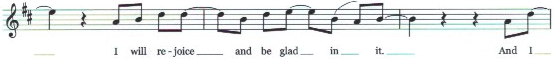 I  will rejoice         and be glad       in         it.                             And I
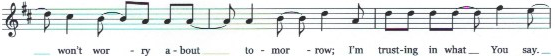 won’t wor  -  ry    about            to – mor - row;  I’m  trusting in what     You say
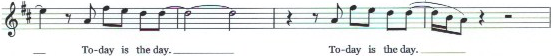 Today is the day.                                     Today is the day.
Today Is The Day
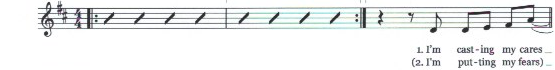 2)  I’m putting my fears
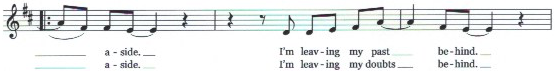 aside.                                  I’m leaving my doubts        behind.
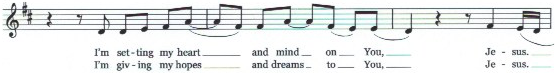 I’m giving my hopes      and dreams   to     You,                         Je - sus
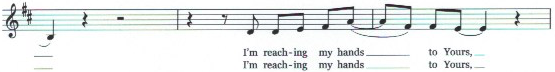 I’m reaching my hands             to Yours,
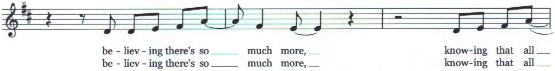 believing there’s so       much more,                                knowing that all
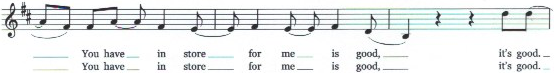 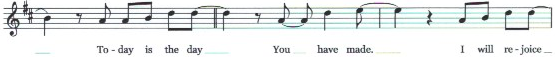 You have     in   store          for    me        is   good,                           it’s good.
Today   is  the day                 You    have made.                    I  will rejoice
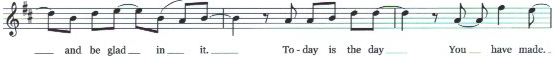 and be glad       in        it.                  Today  is  the day               You  have made
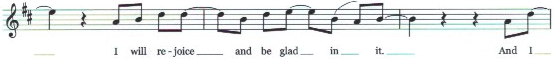 I  will rejoice         and be glad       in         it.                             And I
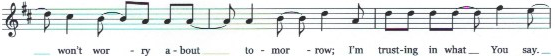 won’t wor  -  ry    about            to – mor - row;  I’m  trusting in what     You say
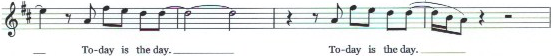 Today is the day.                                     Today is the day.
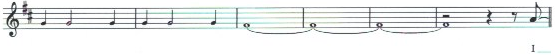 I
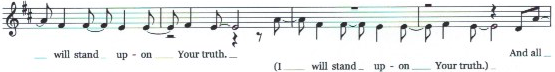 will stand    upon      Your truth.                                                                    And all              		                                                      (I     will stand    upon     your truth)
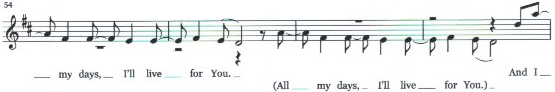 my days,    I’ll live     for You.                                                                      And I 		                                                     (All     my days,   I’ll live    for You.)
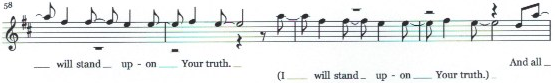 will stand    upon      Your truth.                                                                    And all              		                                                      (I     will stand    upon     your truth)
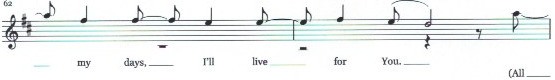 my       days,             I’ll        live               for        You.                                      					                                                                                               (All
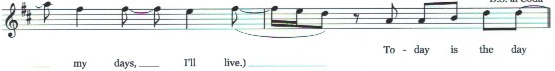 my     days,           I’ll     live.)
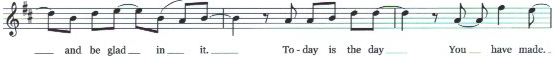 and be glad       in        it.                  Today  is  the day               You  have made
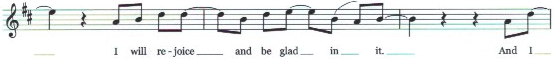 I  will rejoice         and be glad       in         it.
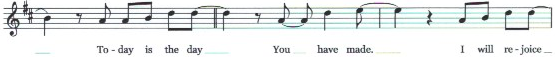 Today   is  the day                 You    have made.                    I  will rejoice
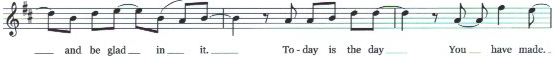 and be glad       in        it.                  Today  is  the day               You  have made
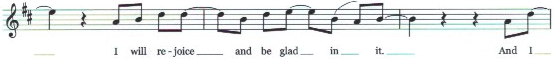 I  will rejoice         and be glad       in         it.
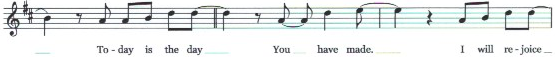 Today   is  the day                 You    have made.                    I  will rejoice
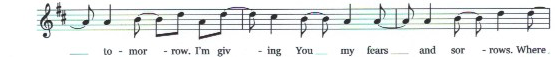 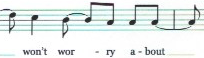 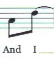 to – mor - row. I’m giv - ing    You     my fears     and sor - rows. Where
And I           won’t worry        about
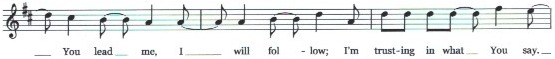 You  lead      me,    I             will   fol  -  low;  I’m   trusting in what     You  say.
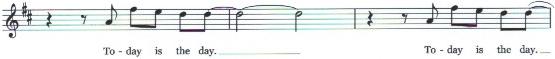 Today    is the day.                                                      Today   is  the day.
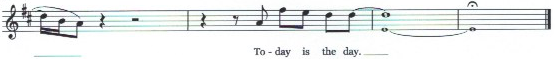 Today  is  the day.
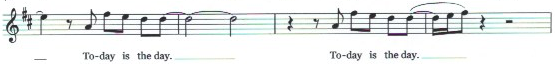 Today is the day.                                      Today is the day.